Please Note…
Please make sure your Start Video is OFF when logging into the WebEx platform. 
Here is what it should look like 




ALSO

It is NORMAL to not hear any sound until the webinar starts at 12:00 noon EST. 

Your phone line is muted, but you can always chat to the host, BJ Schwartz, if you have any questions or concerns during this time.
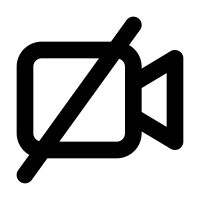 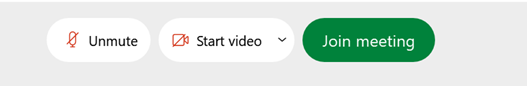 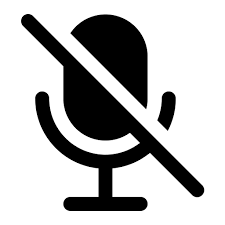 Presented by Partners in Medical Education, Inc. 2021
1
Meet the Experts
Heather Peters, M.Ed, Ph.D	Carmela Meyer, MBA, Ed.D
Tori Hanlon, MS, CHCP		Cheryl Haynes, BA, C-TAGME
Christine Redovan, MBA, MLIS
Introducing Your Presenters…
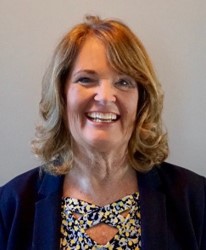 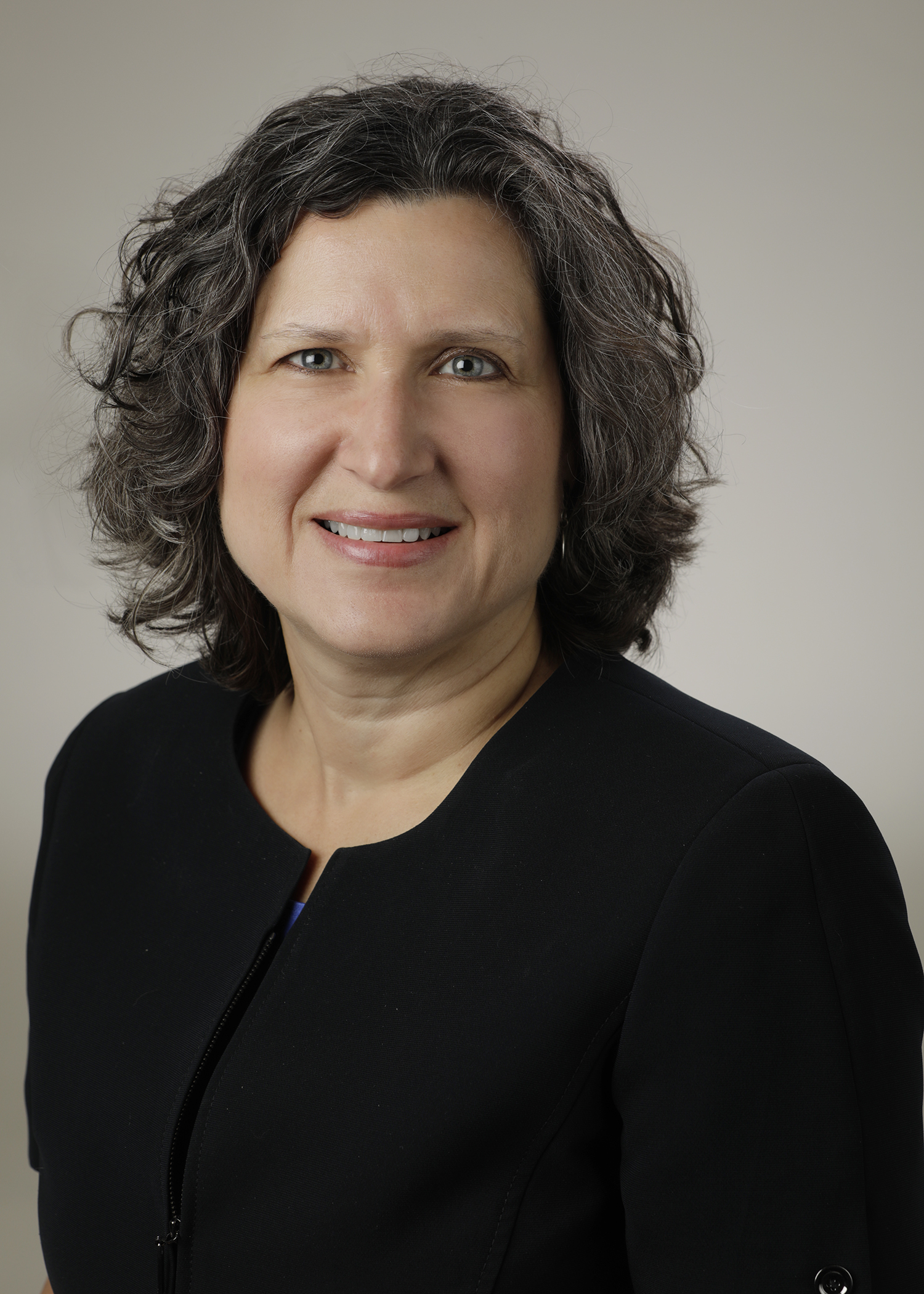 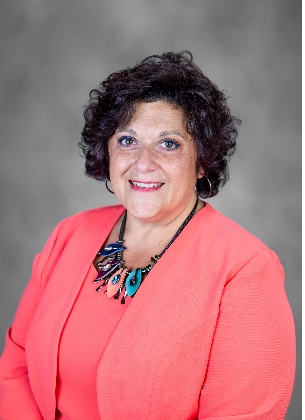 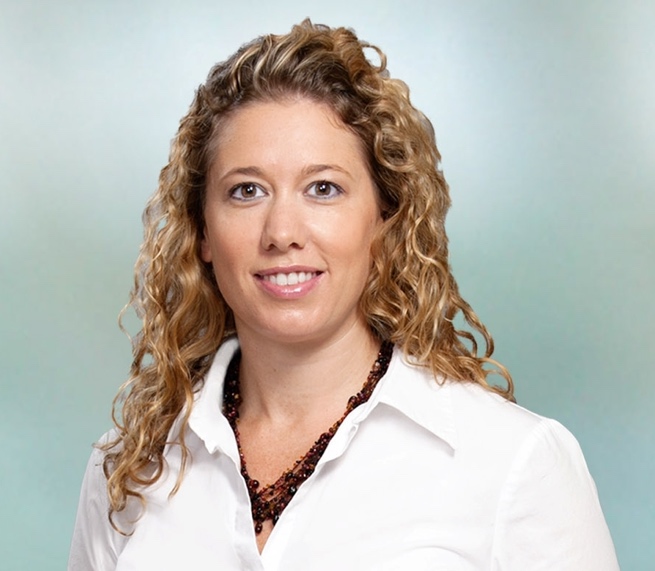 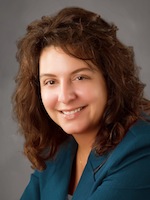 Tori Hanlon, MS, CHCP
GME Consultant
Cheryl Haynes, BA

GME Consultant
Christine Redovan, MBA, MLIS
GME Consultant
Heather Peters, M.Ed., PhD
GME Consultant
Carmela Meyer, Ed.D
GME Consultant
Current DIO with experience providing solutions to programs and institutions with long standing GMEC experience
Tori will review and highlight the latest on program aims.
22 years in GME with experience in program administration in both  academic and community-based programs
Cheryl will focus on key NRMP & ERAS rules to assure a compliant interview season.
Expertise in project management and tracking outcomes across the GME environment
Heather will focus on how to trend comments in survey reports/aggregated evaluations.
Over 25 years of medial education experience with a business/accounting background
Carmela will focus on GME finance.
Seasoned consultant; accreditation readiness proponent
Chris will review and highlight the latest ACGME updates.
Presented by Partners in Medical Education, Inc. 2021
3
Learning Objectives
Ascertain the impact of residency activities on CMS reimbursement and cap-building
Discuss the rationale and provide methods for trending resident comments to protect confidentiality
Develop meaningful program aims and understand their importance
Understand key NRMP & ERAS rules to assure a compliant interview season
Investigate the latest ACGME resources for program advancement and improvement
Presented by Partners in Medical Education, Inc. 2021
4
Trending Trainee CommentsHeather Peters, PhD
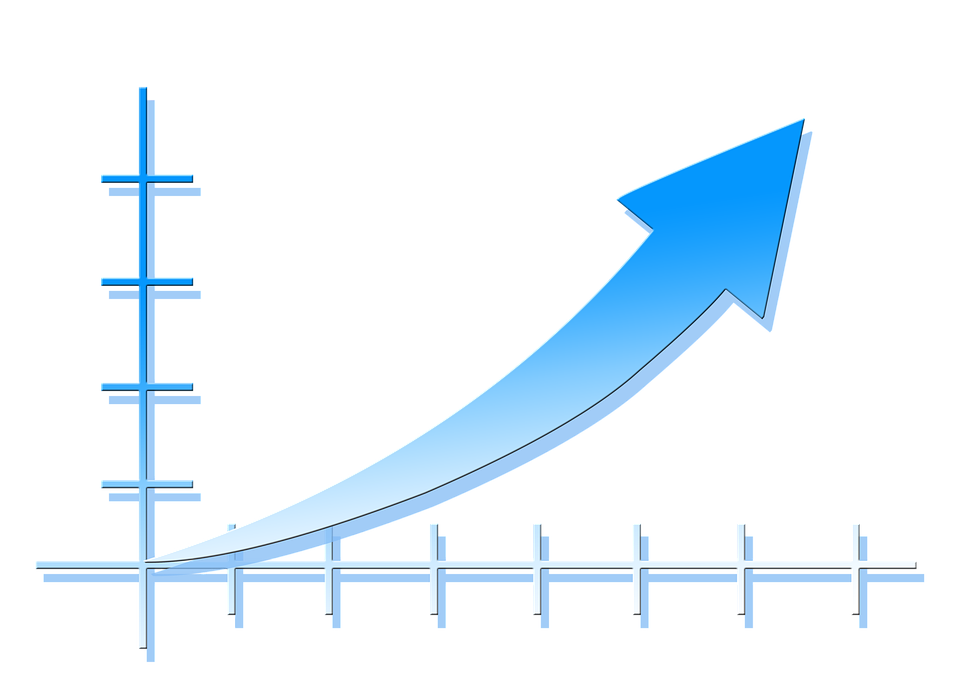 Presented by Partners in Medical Education, Inc. 2021
5
Trending Trainee Comments
Presented by Partners in Medical Education, Inc. 2021
6
HOW?
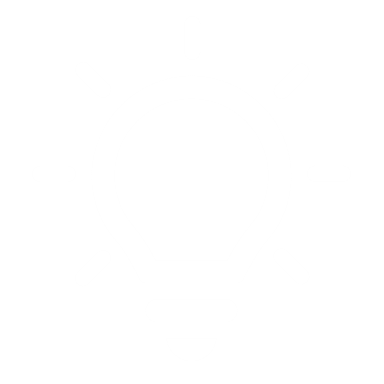 Sample Trended Report:
Busy clinic is difficult (5)​
Wards often goes over the work hour rules (4)
Presented by Partners in Medical Education, Inc. 2021
7
Closing Comments
Never include “one-off comments” 
Never include verbatim comments – too easy to determine who said it
Never include comments about a specific situation
Keep in Mind: 

The size of your program. 
If smaller, than you may start trending at 2. 
If larger, you will want to wait till 4 or higher. 
ACGME survey is set at 15% or higher
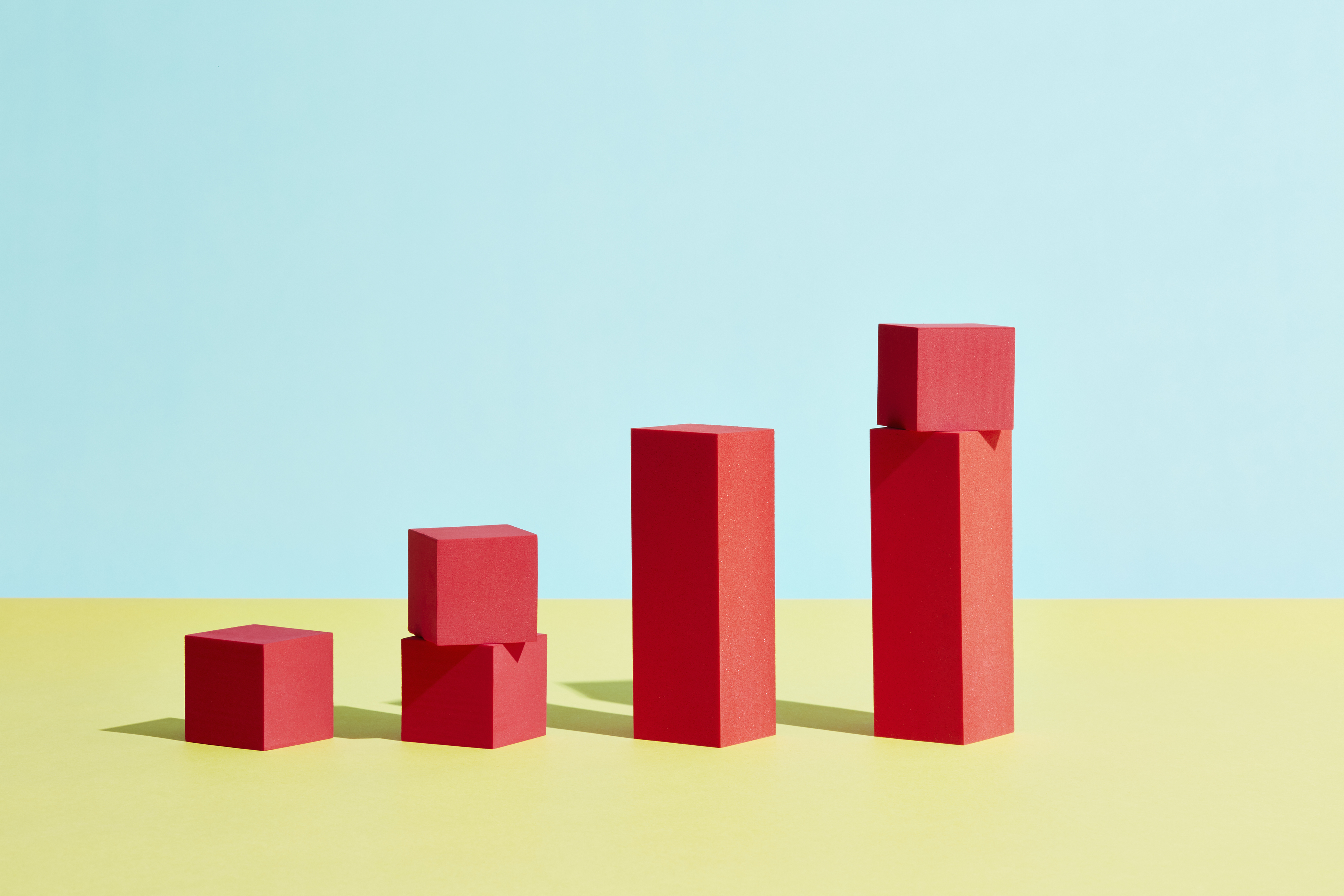 Presented by Partners in Medical Education, Inc. 2021
8
GME FinancingCarmela Meyer, EdD
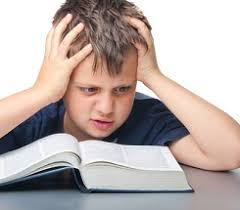 Presented by Partners in Medical Education, Inc. 2021
9
Cap
Total Resident FTE that CMS will reimburse.
Each hospital has 5 years to build their cap. 
Additional slots can be added but not funded.*

Cap does not relate to number of residents approved for accreditation.


* Recently options have been allowed that would allow for increases in cap.
Presented by Partners in Medical Education, Inc. 2021
10
Here comes a curve ball
If a visiting resident rotates from an institution whose cap is already built – (resident is already counted in a cap).
The resident will not count toward your cap and because of how it is calculated may subtract from your cap.
Will not be reimbursed during your cap building phase.

Visiting residents can start your cap even if you do not submit a cost report.
Presented by Partners in Medical Education, Inc. 2021
11
Outside rotations
Resident rotations outside of your institution are not counted toward your cap. It does not matter if you pay their salary.

Resident rotations outside of your institution are not included on the Medicare Cost Report for reimbursement unless...

You have a signed Affiliation Agreement with the institution that states
You will pay the salary/benefits
You will claim the resident time on the CMS cost report
Presented by Partners in Medical Education, Inc. 2021
12
Tips for a PD
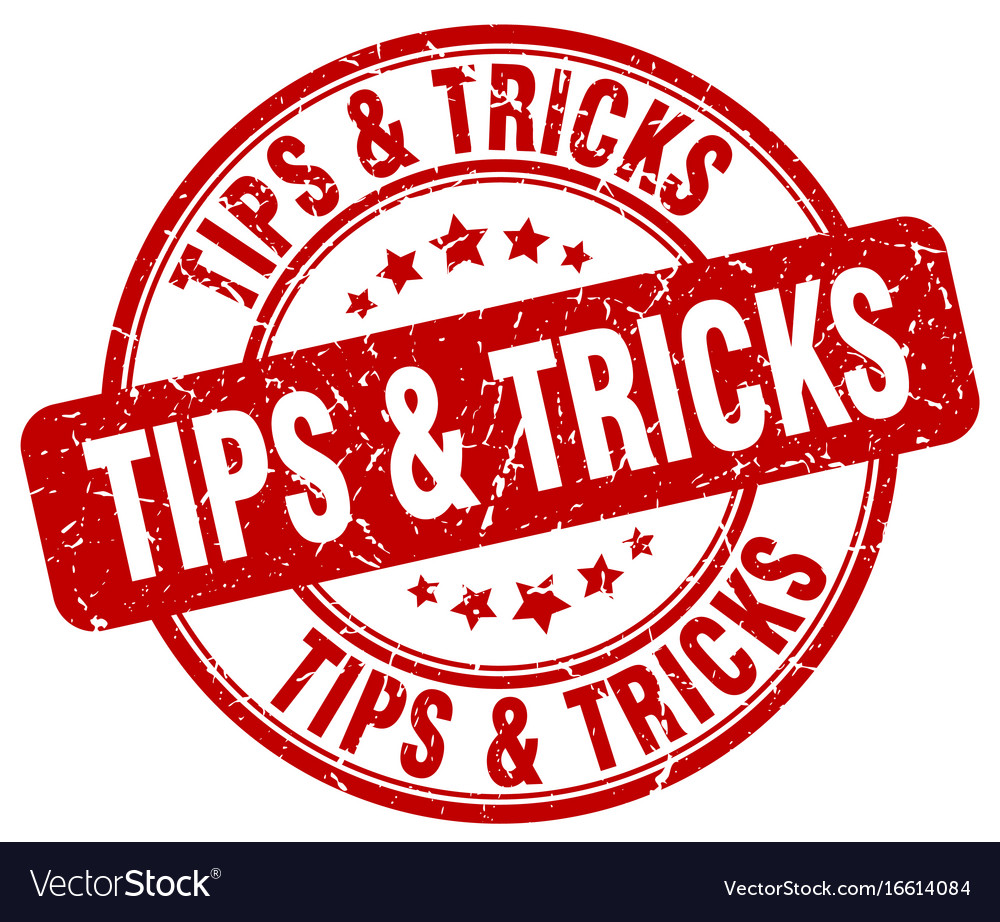 Limit outside rotations to essential experience that cannot be garnered at your institution.
Thread research activity throughout rotation not a month-long rotation.
Conduct didactics in the hospital – otherwise they are not reimbursed.
Be diligent recruiting residents that have completed time in another residency.
Presented by Partners in Medical Education, Inc. 2021
13
Tips for Coordinators
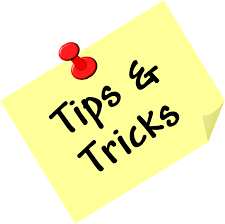 Ensure schedules are entered into your LMS accurately – changes updated.
Enter resident vacation time and didactics.
Create Affiliation Agreements for every outside location and include language regarding time included on your cost report.
Affiliation Agreements should be included in the Cost Report documentation.
Enter documents required by CMS into the LMS system (diploma, BLS, contract, resume, ECFMG)
Presented by Partners in Medical Education, Inc. 2021
14
Program Aims
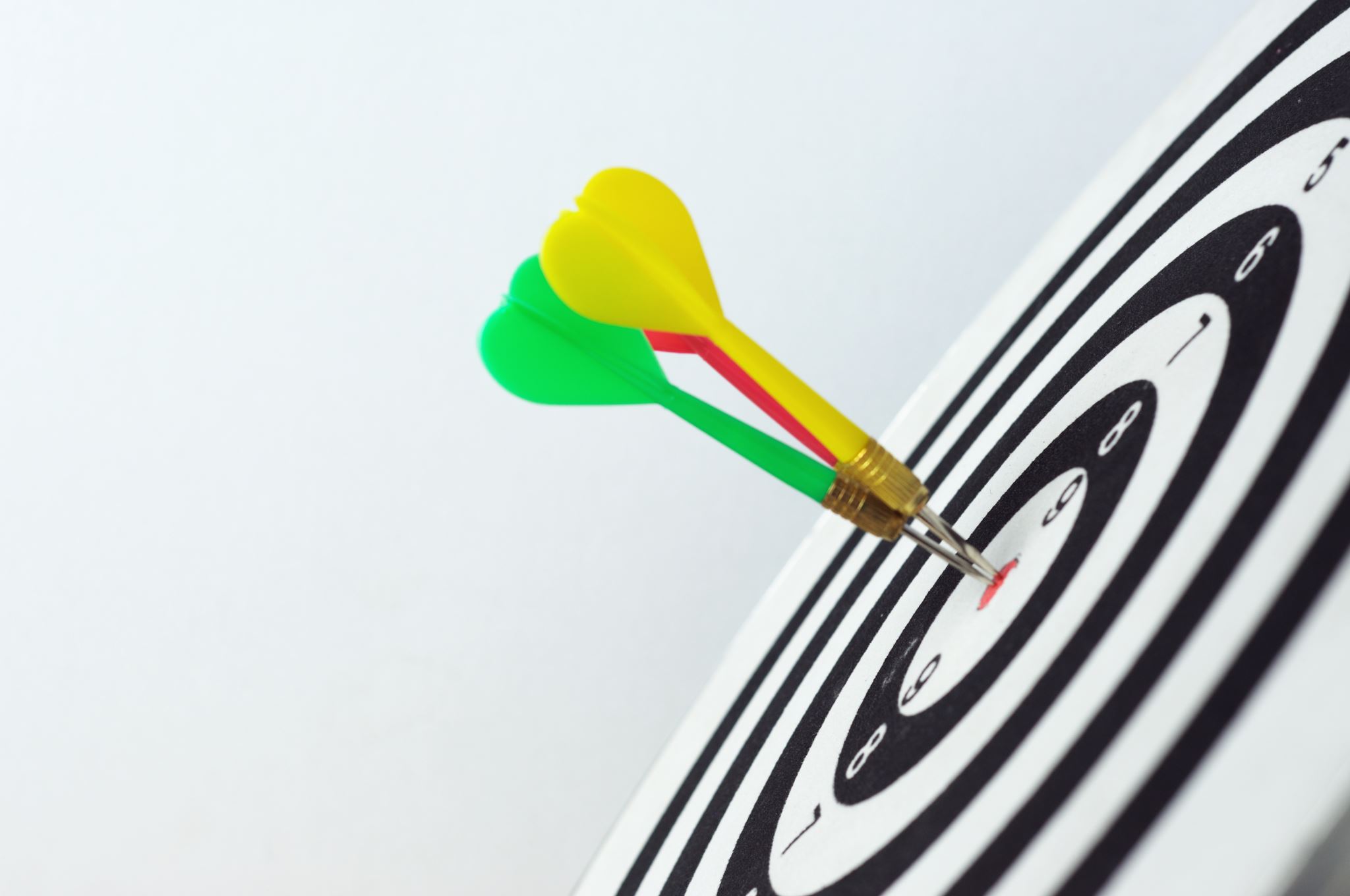 Tori Hanlon, MS, CHCP
Presented by Partners in Medical Education, Inc. 2021
15
Objective
To understand what makes a meaningful program aim and why they are important
Presented by Partners in Medical Education, Inc. 2021
16
What is a Program Aim?
Program and institutional leaders' views of key expectations for the program, as well as how the program differentiates itself from other programs in the same specialty

Program aims should be aligned with the SI/department's mission, needs of community, and desired distinctive capabilities of its graduates (C.P.R. IV.A.1)
Presented by Partners in Medical Education, Inc. 2021
17
Aim Attributes
Longer-term, broad goal
Dynamic, not static
Current and relevant
Measurable
Presented by Partners in Medical Education, Inc. 2021
18
Why are Aims Important?
Provide strategic direction for the program
Commitment to the overall mission of the organization
Engagement of organizational leaders in GME
Help to shape program identity and curriculum
Aid in recruitment process
Presented by Partners in Medical Education, Inc. 2021
19
EXAMPLES
Presented by Partners in Medical Education, Inc. 2021
20
Program Aim Checklist
Engagement of stakeholders in developing or refining program aims, including PEC
Review of program aims as part of APE
Measurement of program's progress in meeting aims
Identify activities that advance and further aims
Aims displayed on program website
Aims communicated to program applicants, residents, and faculty
Presented by Partners in Medical Education, Inc. 2021
21
A Compliant Interview Season
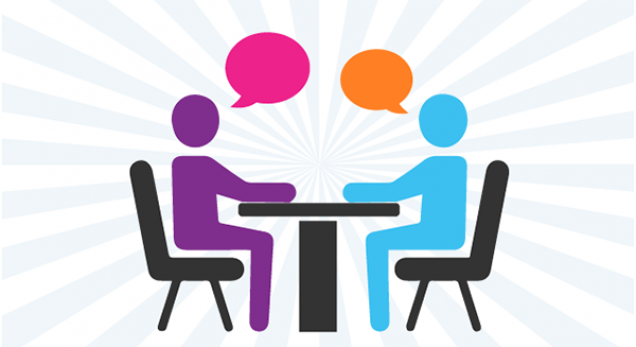 Cheryl Haynes, BA, C-TAGME
This Photo by Unknown Author is licensed under CC BY-NC
Presented by Partners in Medical Education, Inc. 2021
22
Objective
to understand key NRMP & ERAS rules to assure a compliant interview season.
Presented by Partners in Medical Education, Inc. 2021
23
NRMP Code of Conduct for Programs
•Program Director responsibility

•Applies to all members of the recruitment team

•Communication with applicants
"atmosphere that is safe, respectful and free  of harmful bias”, 
compliant with institutional, state and federal employment laws and guidelines.
Presented by Partners in Medical Education, Inc. 2021
24
Do’s and Don’ts
Do focus communication on applicant’s interests relative to your program’s mission, aims and eligibility

Don’t ask questions related to
Race
National Origin
Sexual Orientation
Disability
Marital Status, family or pregnancy
Religion
Presented by Partners in Medical Education, Inc. 2021
25
Do’s and Don’ts
Do freely express your interest in an applicant.
             “We’d love to have you in our program.”
             “I think you would be a good fit for our program.”

Don’t ask applicants about their ranking intentions
          “Are you going to rank us? How High?”
          “Are you applying to other specialties?”
          “Are you applying to Program X?”
Presented by Partners in Medical Education, Inc. 2021
26
Post-interview Communication
Do limit contact
Do communicate to clarify information

Don’t require follow up communication
Don’t require “second look’s”

Remember – AAMC policy prevents use of applicant data obtained from ERAS to contact applicants for the purpose of surveying or research prior to the Match.
Presented by Partners in Medical Education, Inc. 2021
27
Required Disclosures
•Eligibility for appointment
•Onboarding procedures
Drug screening
Background checks
Vaccine requirements
•Criteria for vetting applications
•Written verification

Remember – ACGME Institutional requirement to
provide applicants a copy of your contract.
Presented by Partners in Medical Education, Inc. 2021
28
NRMP Must's
Interaction environment is "safe, respectful and free of harmful bias".

If recording interview:  
Applicant must be informed before invitation is issued
Applicant must have the option to out of recording
Applicant must provide written consent prior to the interview
Presented by Partners in Medical Education, Inc. 2021
29
Recording Interviews
•Cannot require

•If recording, must 
inform applicants of intent before inviting
allow applicant to opt out of recording
have prior written permission from applicant
Presented by Partners in Medical Education, Inc. 2021
30
References
•NRMP Match Code of Conduct for Programs

•AAMC Policies Regarding Use of Application Data
Presented by Partners in Medical Education, Inc. 2021
31
Keeping Up With the ACGME
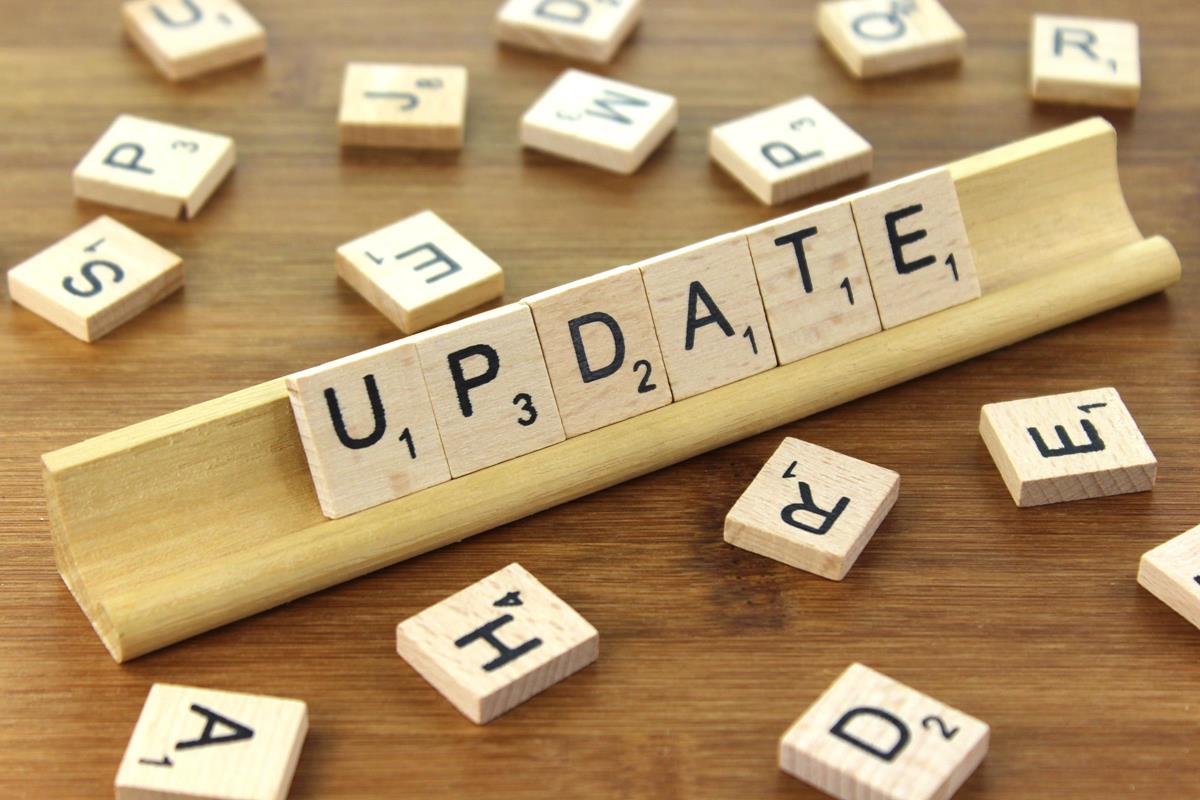 Christine Redovan, MBA, MLIS
This Photo by Unknown Author is licensed under CC BY-SA
Presented by Partners in Medical Education, Inc. 2021
32
Institutional Requirements
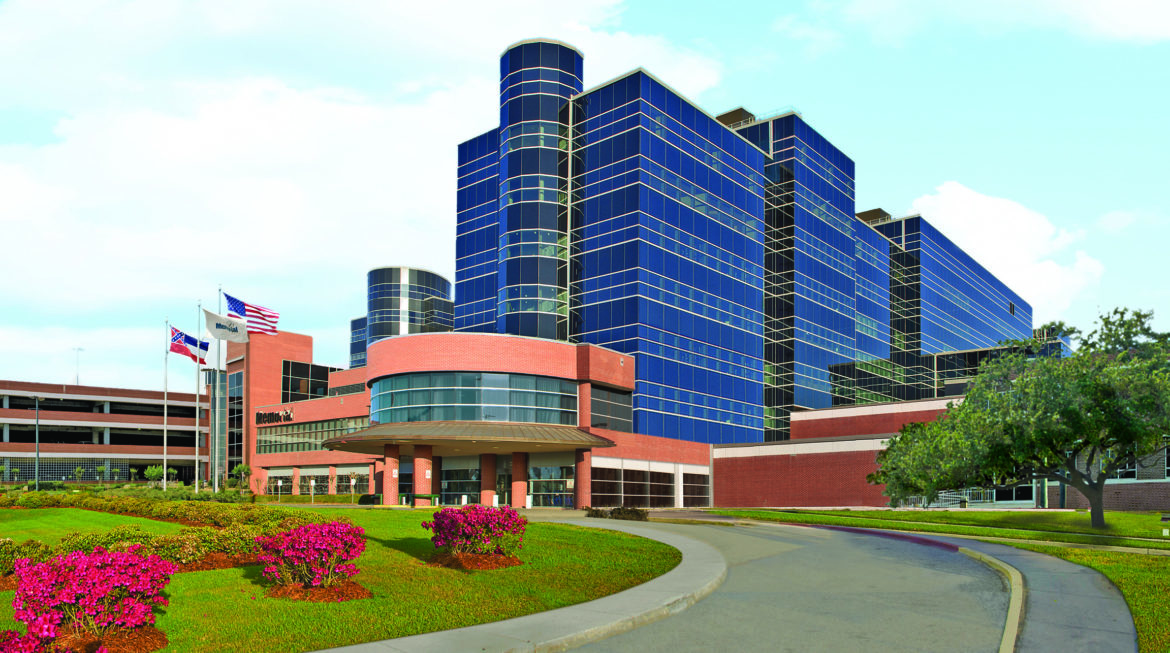 Effective July 1, 2021
DIO approve Annual ADS updates
Requires GME mission statement 
Requires SI self-study
Tweaked GMEC responsibilities 
Effective July 1, 2022
Provide 100% of pay for six weeks, at least once, at any time, for approved medical, parental or caregiver leave from day one of residency
Develop a process for submitting and approving
Updated DIO Reference Sheets
This Photo by Unknown Author is licensed under CC BY-ND
For further details visit acgme.org
Presented by Partners in Medical Education, Inc. 2021
33
Common Program Requirements
Effective July 1, 2022
Changed “support” for core faculty to “dedicated time”
Clarified importance of coordinator time
Note: refers to specialty for specifics
FAQ’s updated July 2021. (Four pages of PLA info!)
Telecommunication supervision guidelines – table of all specialties
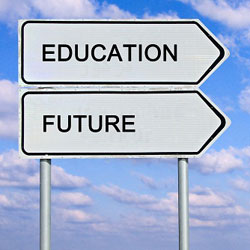 This Photo by Unknown Author is licensed under CC BY-SA-NC
For further details visit acgme.org
Presented by Partners in Medical Education, Inc. 2021
34
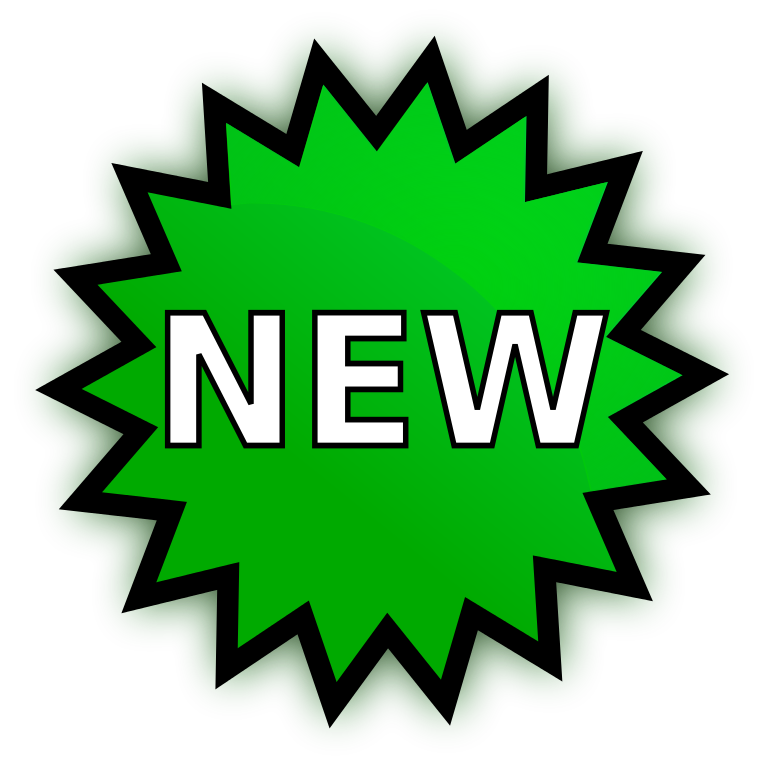 New Specialties
Healthcare Administration, Leadership, and Management
Recognition for Sponsoring Institutions with Non-Standard Training Programs for J-1 Visa Sponsorship
Pediatric Cardiac Anesthesiology
Neurocritical Care
Proposed name change:  Neuroendovascular Intervention (current Endovascular Surgical Neuroradiology)
This Photo by Unknown Author is licensed under CC BY-SA
For further details visit acgme.org
Presented by Partners in Medical Education, Inc. 2021
35
All Specialties
Most have updated/specified PD protected time
Minor wording changes to align with CPR
Always check for latest application for new or two-year site visit 
Check FAQ’s; may have been updated
Check Documents and Resource page; may have been updated
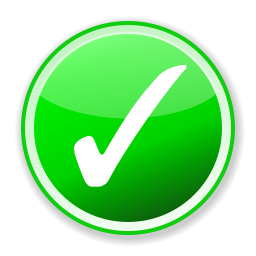 This Photo by Unknown Author is licensed under CC BY-SA
For further details visit acgme.org
Presented by Partners in Medical Education, Inc. 2021
36
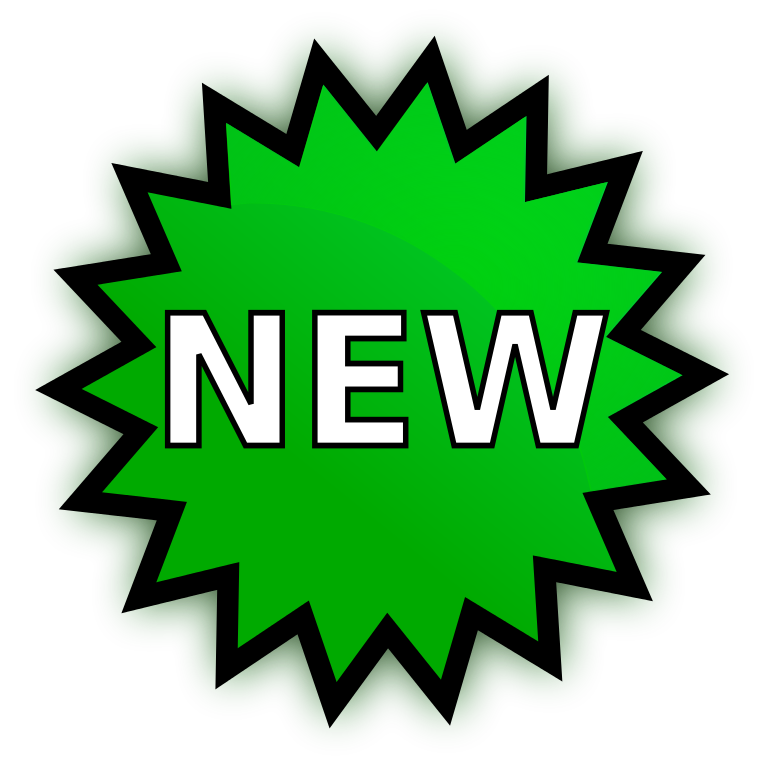 New ACGME Resources
Pain Management Curriculum with specialty specific recommendations
Medically Underserved Areas and Populations 
Rural Training Track page
Compilation of federal references related to rural track designation
Specific block diagrams and procedures for programs seeking rural track designation
This Photo by Unknown Author is licensed under CC BY-SA
For further details visit acgme.org
Presented by Partners in Medical Education, Inc. 2021
37
Updated ACGME Resources
APE template (7/2021)
Data Book 2020-2021
ACGME policies and procedures (11/1/2021)
Lots of information related to accreditation decisions, data used, outcomes
Milestone national data report (2021)
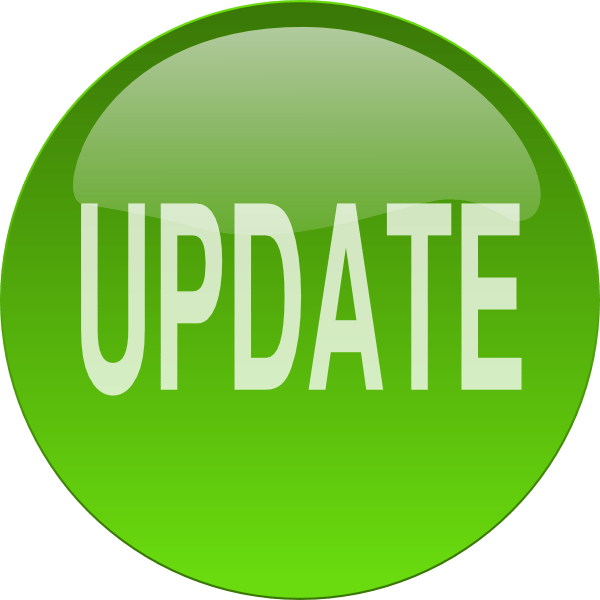 The only thing constant in GME is change
This Photo by Unknown Author is licensed under CC BY-SA
For further details visit acgme.org
Presented by Partners in Medical Education, Inc. 2021
38
Upcoming Live Webinar
Moral Injury in Healthcare
Thursday, December 9, 2021

Streamlining Your Special Review
Thursday, December 16, 2021

Getting to the Next Stage – Program Improvement I
Thursday, January 6, 2022

Digging for Data IV
Tuesday, January 18, 2022

Back to Basics – GME for New Coordinators
Tuesday, February 8, 2022

Leveraging RMS Technology for the Medicare Cost Report
Thursday, February 17, 2022
Latest On-Demand Webinars
Planning and Tracking Scholarly Activity

GME Financing: The Basics, the Strategies, and the Upcoming Changes

The Role of Coaching

Resident Wellness in the Virtual World

A Day in the Life of A DIO

Site Visits – What to Expect in 2021

ADS Update 2021

GME Grants and Funding Sources

Survey Research

Impactful AIR & APE – Bridging Data & Action

GMEC Checkups – QIPS Edition

ACGME Surveys – What Now?

Other Approaches to CCC & Evaluation
Faculty Development Series
15 Minutes to Effective Feedback
Toolbox for Teaching Millennials

Taking Supervision to the Next Level
Contact us today to learn how our Educational
Passports can save you time & money! 
724-864-7320
www.PartnersInMedEd.com
Presented by Partners in Medical Education, Inc. 2021
39
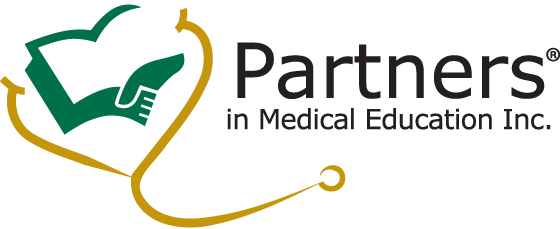 Partners in Medical Education, Inc. provides comprehensive consulting services to the GME community.
  
Partners in Medical Education
724-864-7320  |  info@PartnersInMedEd.com

Heather Peters, M.Ed., PhD
Heather@partnersinmeded.com

Carmela Meyer, EdD
Carmela@partnersinmeded.com

Tori Hanlon, MS, CHCP
Tori@partnersinmeded.com

Cheryl Haynes
  cheryl@partnersinmeded.com

Christine Redovan, MBA, MLIS
Christine@partnersinmeded.com


www.PartnersInMedEd.com
Presented by Partners in Medical Education, Inc. 2021
40